Weed Control
Mission
Crook County Weed Control is committed to controlling of the spread of noxious weeds throughout Crook County. We are dedicated to the maintenance of County rights-of ways to control noxious and unwanted vegetation. 
Goals
Provide and implement foliar and residual herbicide control programs on all Crook County rights-of-ways
Design and implement noxious weed control programs and projects for federal agencies and BPA, local agencies and Crook County citizens
Serve as a coordinator for the Crooked River Collaborative Weed Management Area
Provide site inspections for all new developments in Crook County 
Provide periodic inspection and certification for all aggregate facilities in Crook County
Maintain spray application records consistent with the requirements of the Oregon Department of Agriculture
Maintain a biological control program on Federal, County, State and private lands in cooperation with the Oregon Department of Agriculture
Provide weed education and outreach to the community, including the City of Prineville
Provide enforcement and guidance for noxious weed violations
Design and implement Title III noxious weed programs for Crook County landowners
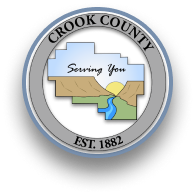 [Speaker Notes: Enter your department in Header area
Enter the department’s mission statement
Enter the department’s major goals/work plan elements
Add the department logo to bottom left corner, same size as County logo]
Weed ControlFinancial Summaryamounts in thousands
Comments
Awaiting Forest Service and BLM payments for Fall/Winter work
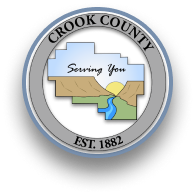 [Speaker Notes: Enter department in header
Enter the department’s quarterly budget, actual and variance amounts ---- in thousands
Enter comments to explain any significant variances
Add the department’s logo to the bottom left corner, same size as County logo]
Comments: 
Transition from long-term Weedmaster in Q1 

A team of one – as of November 2, 2023
Org Chart
Staffing Summary
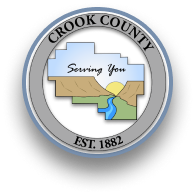 Weed Control StaffingQ2 FY 2024
[Speaker Notes: Replace “Department” with your department name in header
List the major goals/work plan elements for the department
Provide a brief description of activity on each goal/work plan item
List any challenges or changes or other comments for each goal/work plan item
Add additional lines as needed – go to next page if needed
If additional page added, delete “Questions”
Add department logo to left of the County logo – same size as County logo]
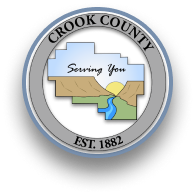 Weed Control ActivitiesQ2 FY 2024
[Speaker Notes: Replace “Department” with your department name in header
List the major goals/work plan elements for the department
Provide a brief description of activity on each goal/work plan item
List any challenges or changes or other comments for each goal/work plan item
Add additional lines as needed – go to next page if needed
If additional page added, delete “Questions”
Add department logo to left of the County logo – same size as County logo]
Questions
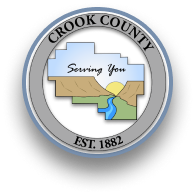 Weed Control Performance MeasuresQ2 FY 2024
[Speaker Notes: Replace “Department” with your department name in header
Enter performance measures, goal and actual, with comments --- use performance measures included in the budget as a starting point, additional measures are encouraged
Add your department logo to left of the County logo – same size as County logo]